教會牧養的實戰和生活面
看重神的話語
常常記念主
守主餐
“我們傳揚他，是用諸般的智慧，勸戒各人，
教導各人，要把各人在基督裡完完全全的引到神面前。我也為此勞苦，照著他在我裡面運用的大能盡心竭力
（歌羅西書1:28-29節）
扎扎實實的傳純正的福音
以教導和輔導牧養神兒女
“落在土淺石頭地上的，土既不深，發苗最快，日頭出來一曬，因為沒有根，就枯干了。”（可 4: 5-6）
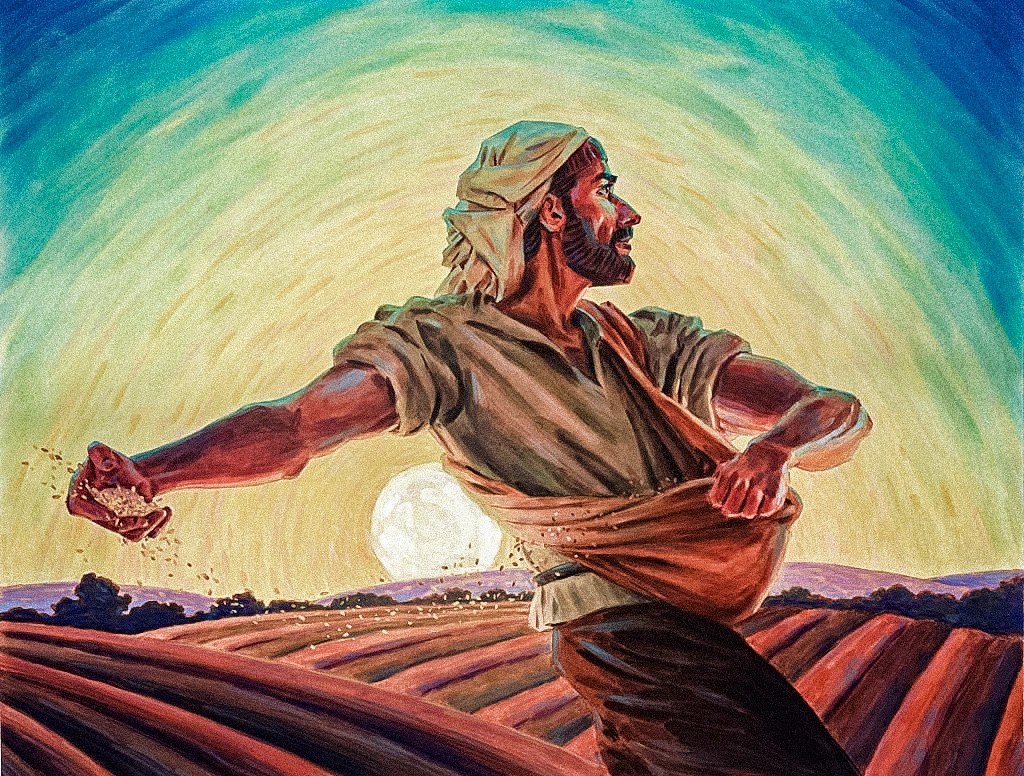 根 ῥίζαν 源頭
跟基督的連結
這些急功近利 
以讓人受洗作為績效和
最後目標的   都不長久
指標性的問題
你相信自己是得罪神
的罪人吗？
對罪要有這樣的正確認識
才會帶出真正的認罪和悔改以後也才會朝著順服神
和愛神的道路去成長
指標性的問題
2. 你相信耶穌基督是神的兒子，道成肉身，為你我的罪被釘死在十字架上，死後三天復活，祂的血可以洗淨我們一切的罪嗎？
指標性的問題
3. 你相信接受耶穌基督的救恩
可以得到永生嗎？
指標性的問題
4. 你相信永生，相信复活嗎？
指標性的問題
6. 悔改代表著要為主活、凡事
想著討神喜悅，你願意從此
過這樣的生活嗎？
指標性的問題
5. 你相信死後有審判嗎？
扎扎實實的傳純正的福音
實實在在清楚帶領人歸主
我們是另一種形態的
福音宣教士
對生活圈裡的要有生活見證對生活圈外的要 建立關系
人生有兩條路
順服神的生命路（Way of life）  悖逆神的死亡路（Way of death）
扎扎實實的傳純正的福音
以教導和輔導牧養神兒女
教導十誡
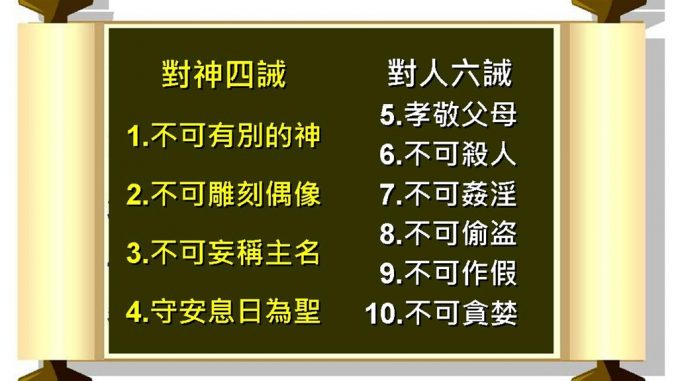 學習主禱文
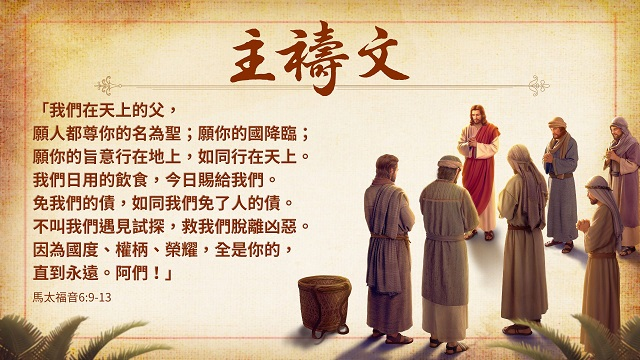 教導學習基本教義
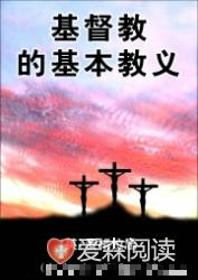 學習【要理問答】
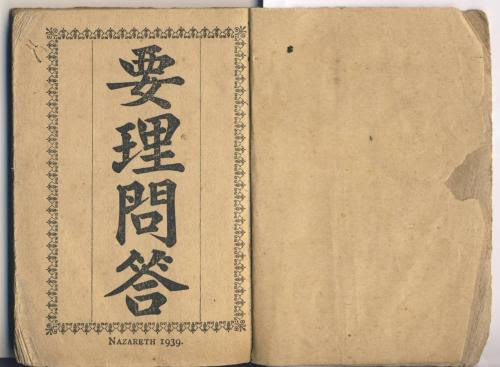 靠著聖靈和順服聖靈，脫下舊人，活出新人，活出一個像基督，愛神愛人的
新生活形態
幫助弟兄姐妹生活的方方
面面都是要對准討神喜悅
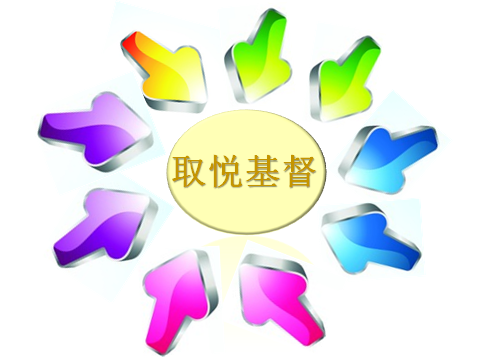 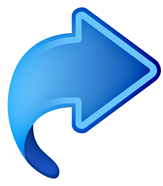 悔改
“好叫你們行事為人對得起主，凡事蒙他喜悅，在一切善事上結果子，漸漸的多知道神。”（西1:13-14）
輔導就是幫助弟兄姐妹凡事活在討神喜悅當中
讓它成為習慣
成為人生的主旋律
我們討神喜悅的動力來源
是基於對神的愛的回應
當我們愛上帝
我們就會有力量往前走
要熟悉怎樣將聖經的經文
汲取出應用的原則，然後
把真理應用到生活中
基督信仰是跟上帝
活出來這個關系
警戒不守規矩的人，勉勵
灰心的人，扶助軟弱的人，
也要向眾人忍耐
帖前5:14
要相信福音本是神的大能
要救一切相信的
教導弟兄姐妹信的是什麼
教導他們怎樣去活出所信的